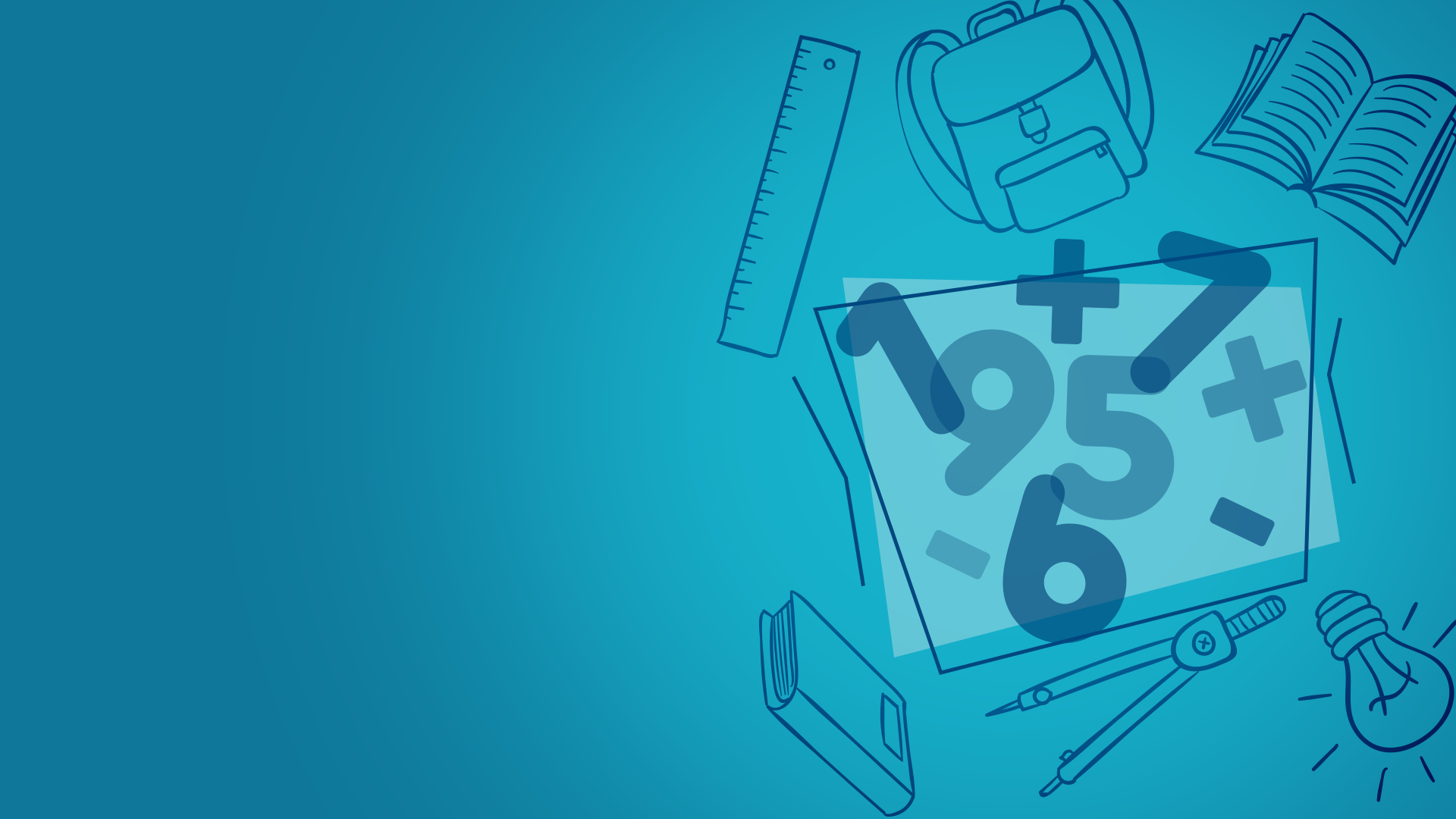 Угол. Обозначение углов
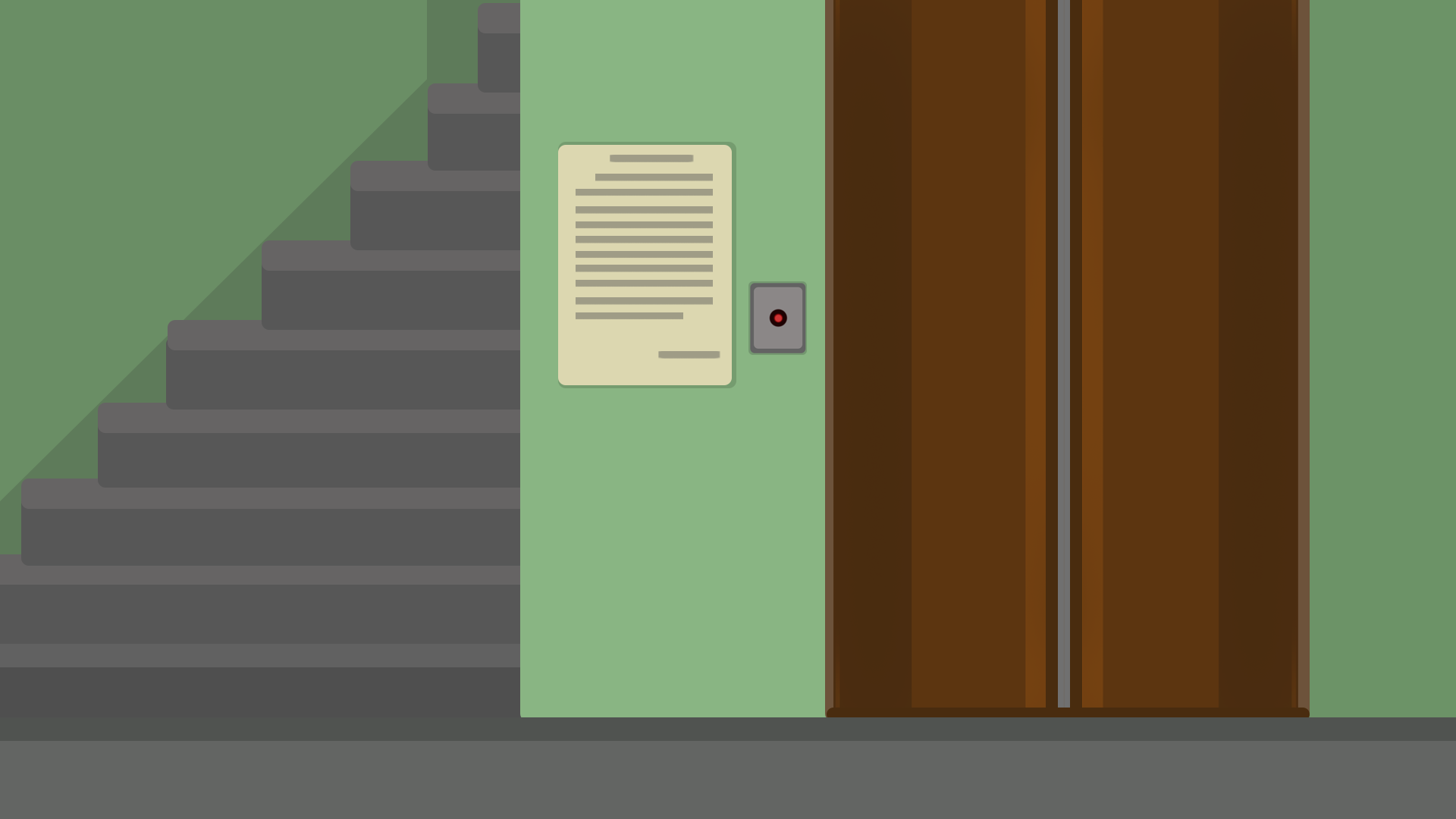 Саша, а ты знаешь, что листья на ветке растения всегда располагаются в строгом порядке?
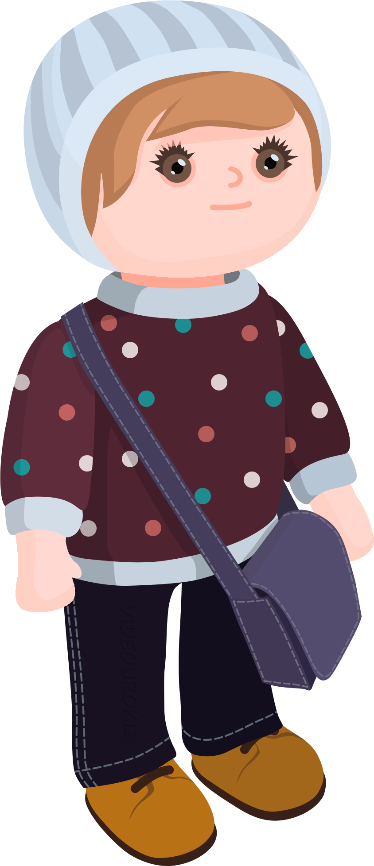 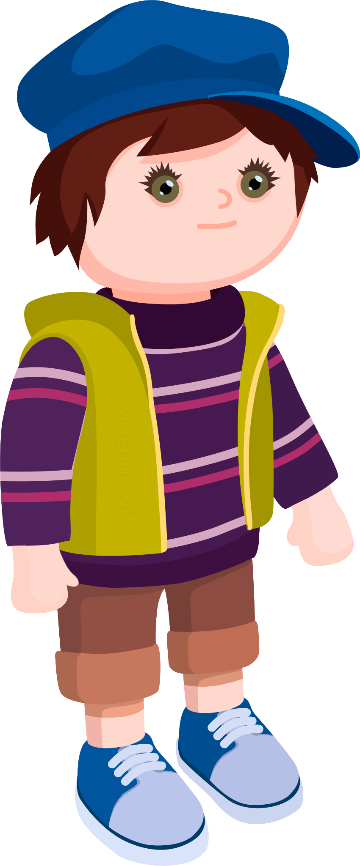 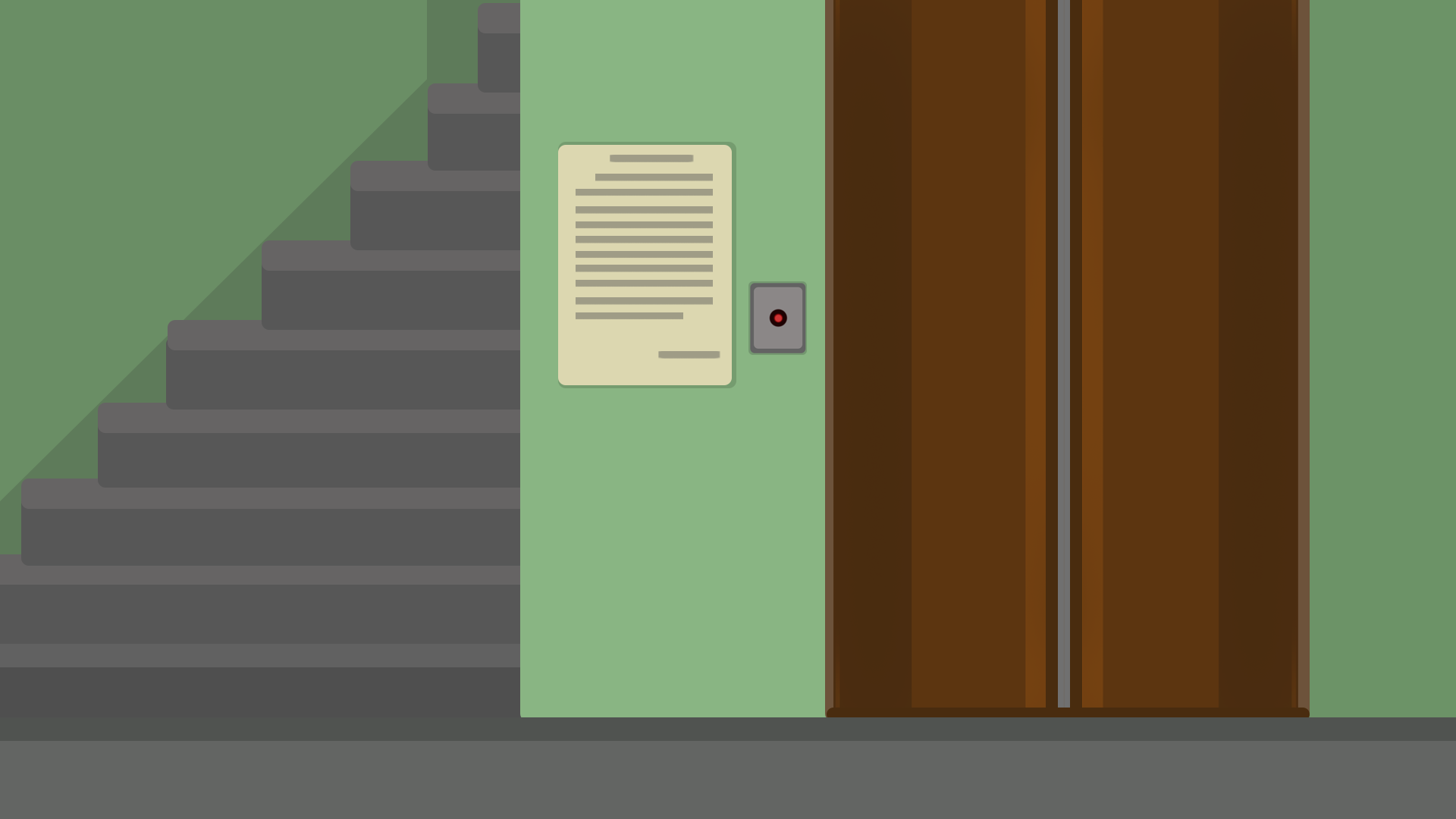 Что значит в строгом порядке? 
Как числа в натуральном ряду что ли?
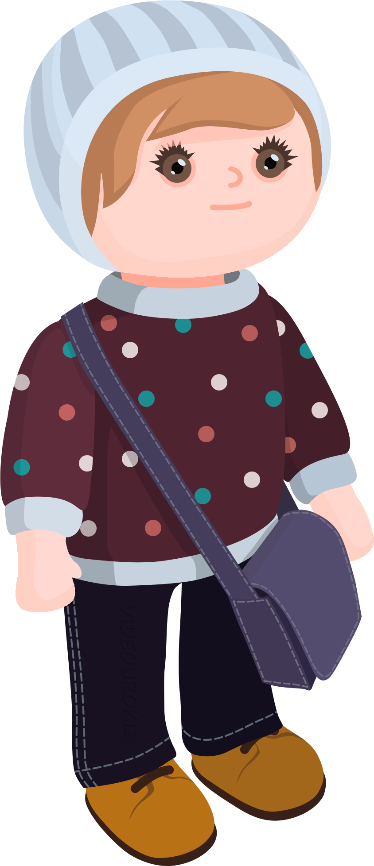 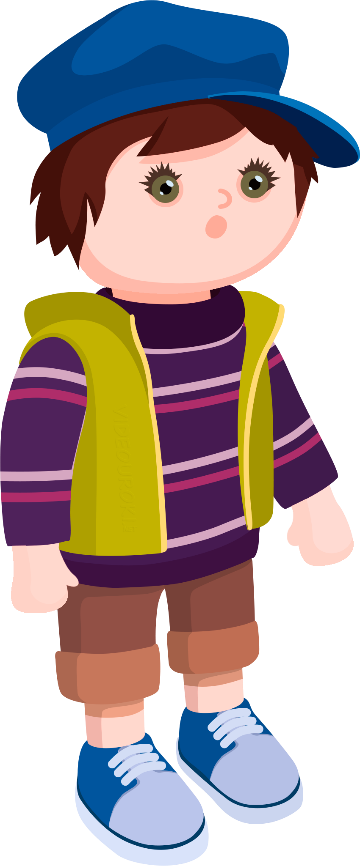 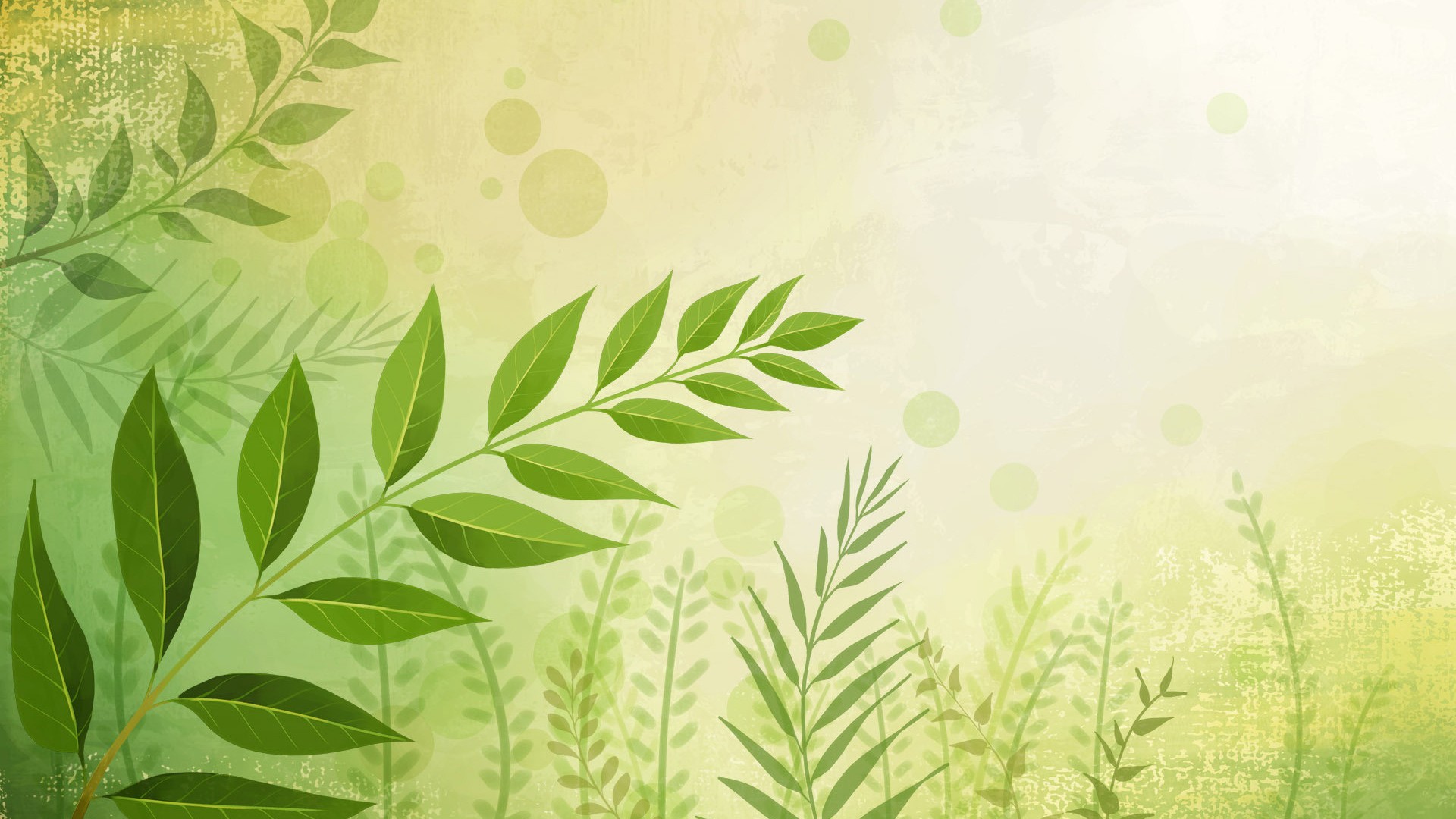 Листья на ветке растения отстоят друг от друга на определённый угол по или против часовой стрелки. 
Величина этого угла разная для разных растений.
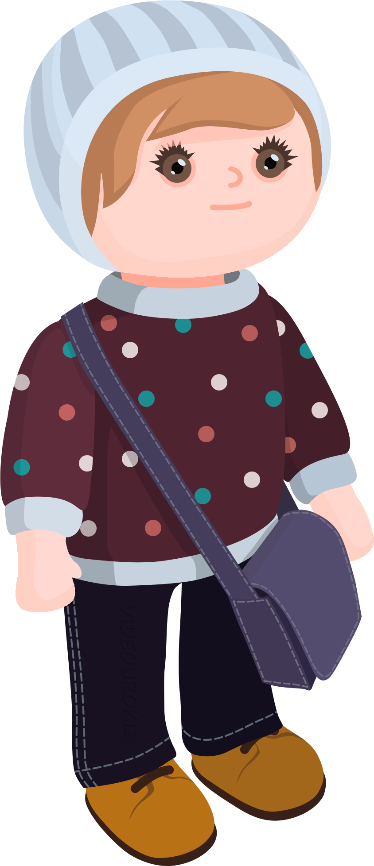 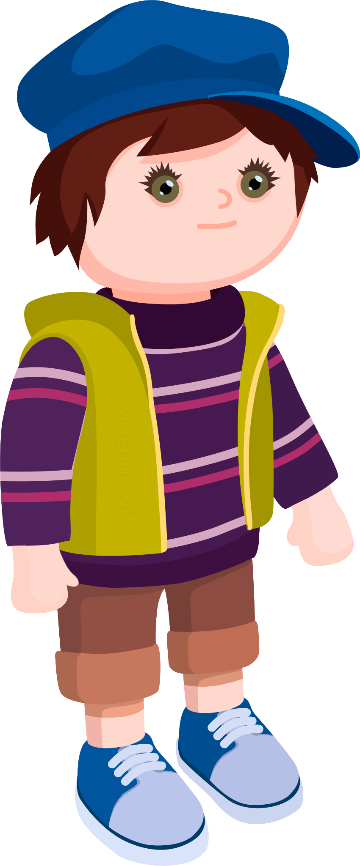 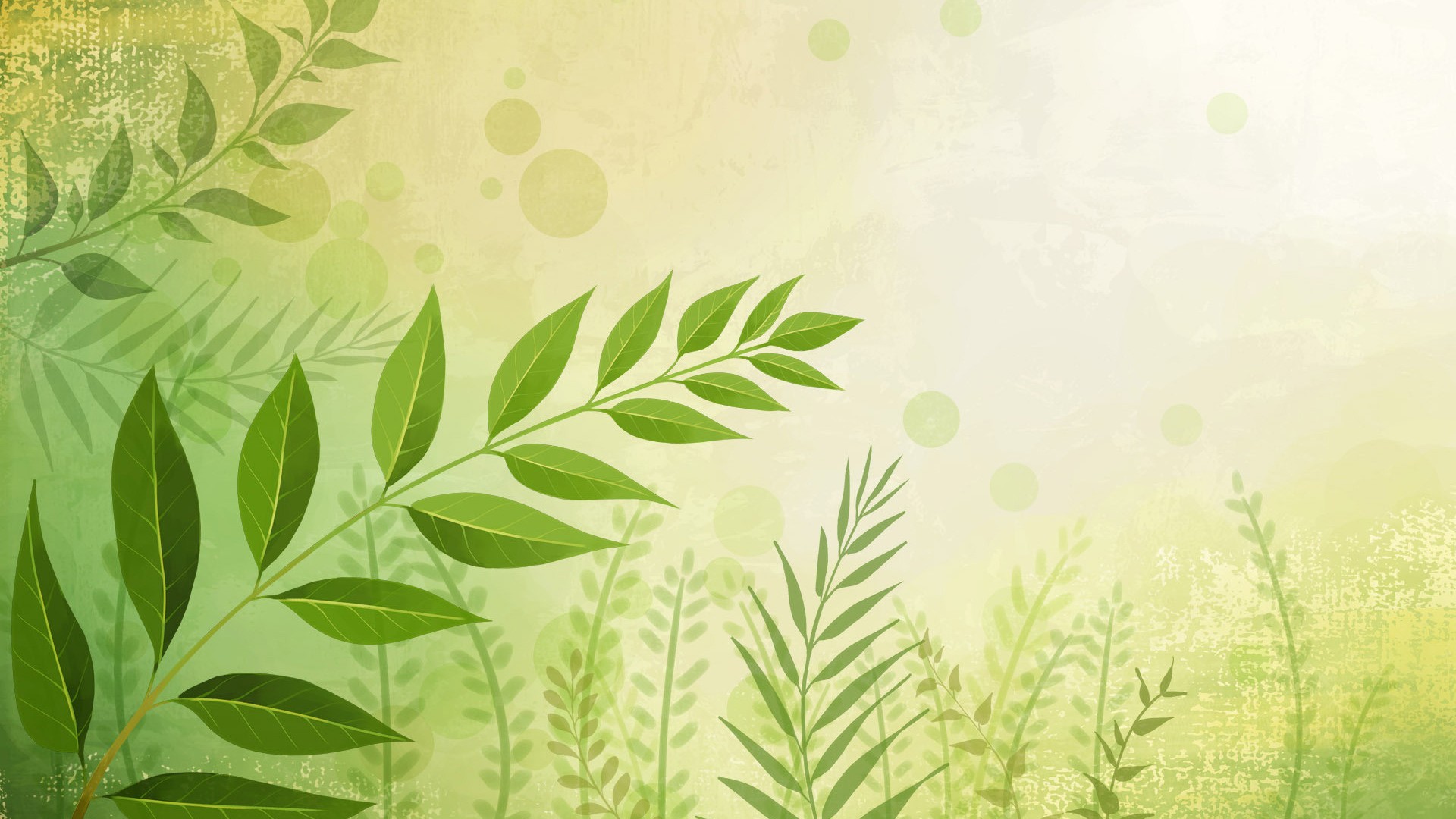 Ого! И ведь правда, а я даже и не замечал такого раньше! 
Но ведь угол – это геометрическое понятие. 
Зачем растениям углы?
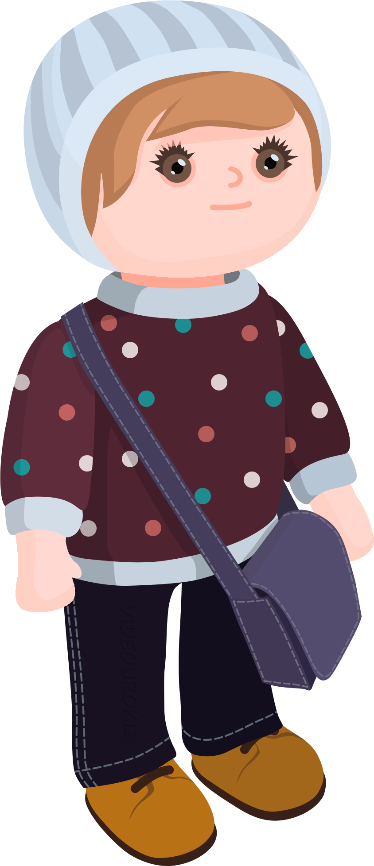 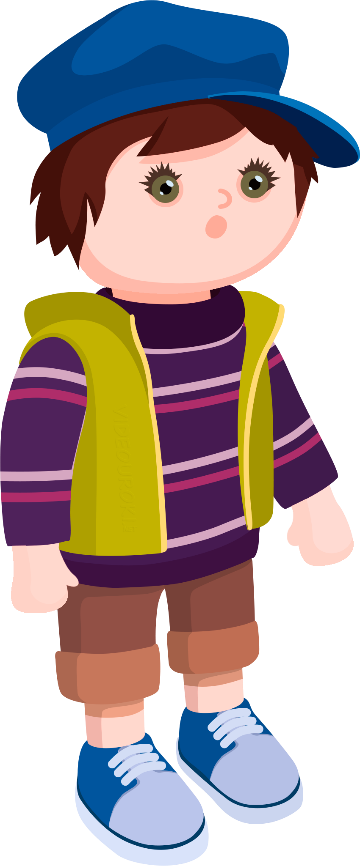 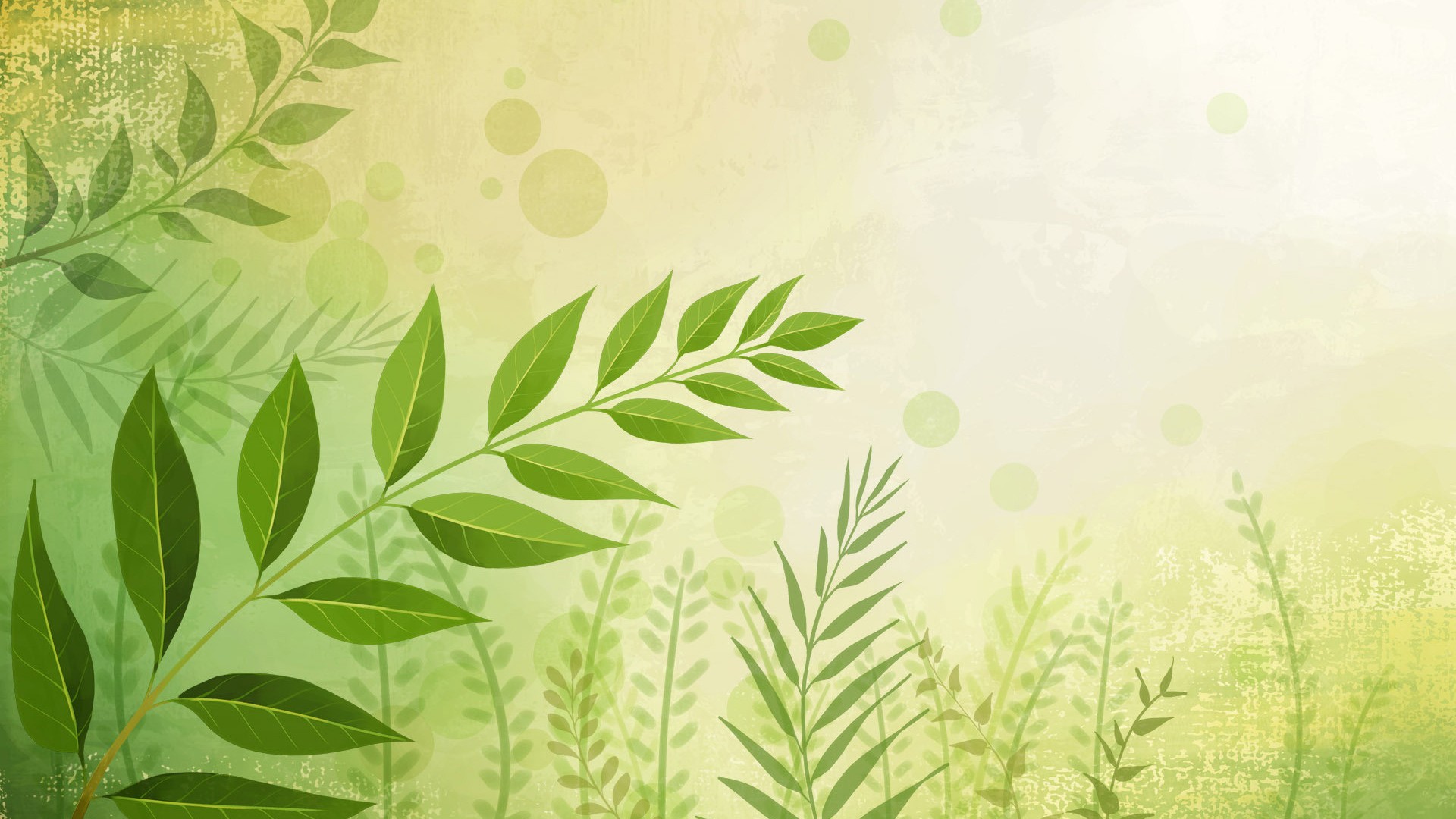 Такое расположение позволяет листьям растений наиболее эффективно получать влагу и солнечный свет.
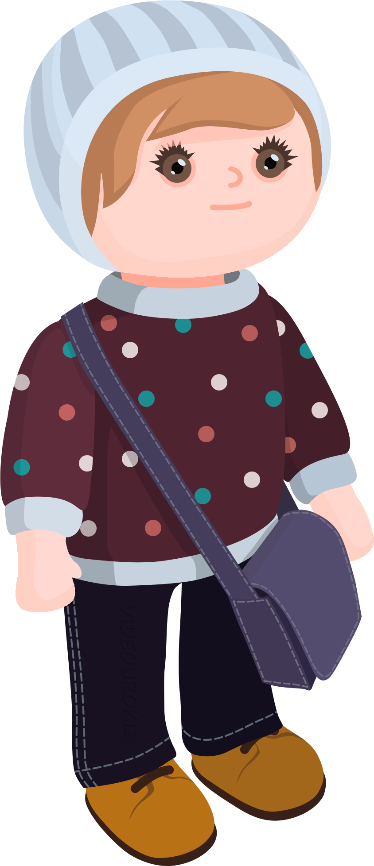 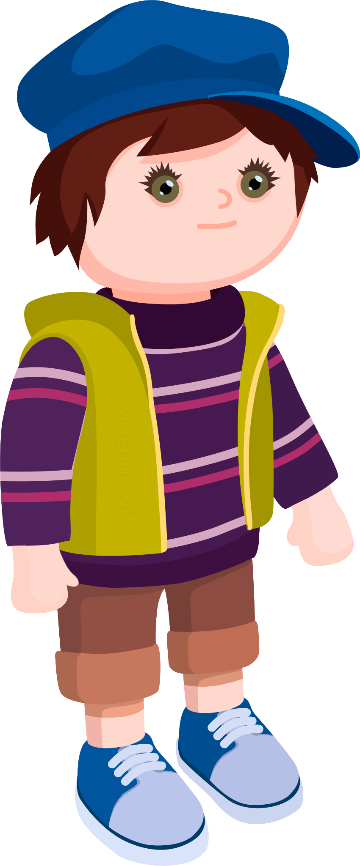 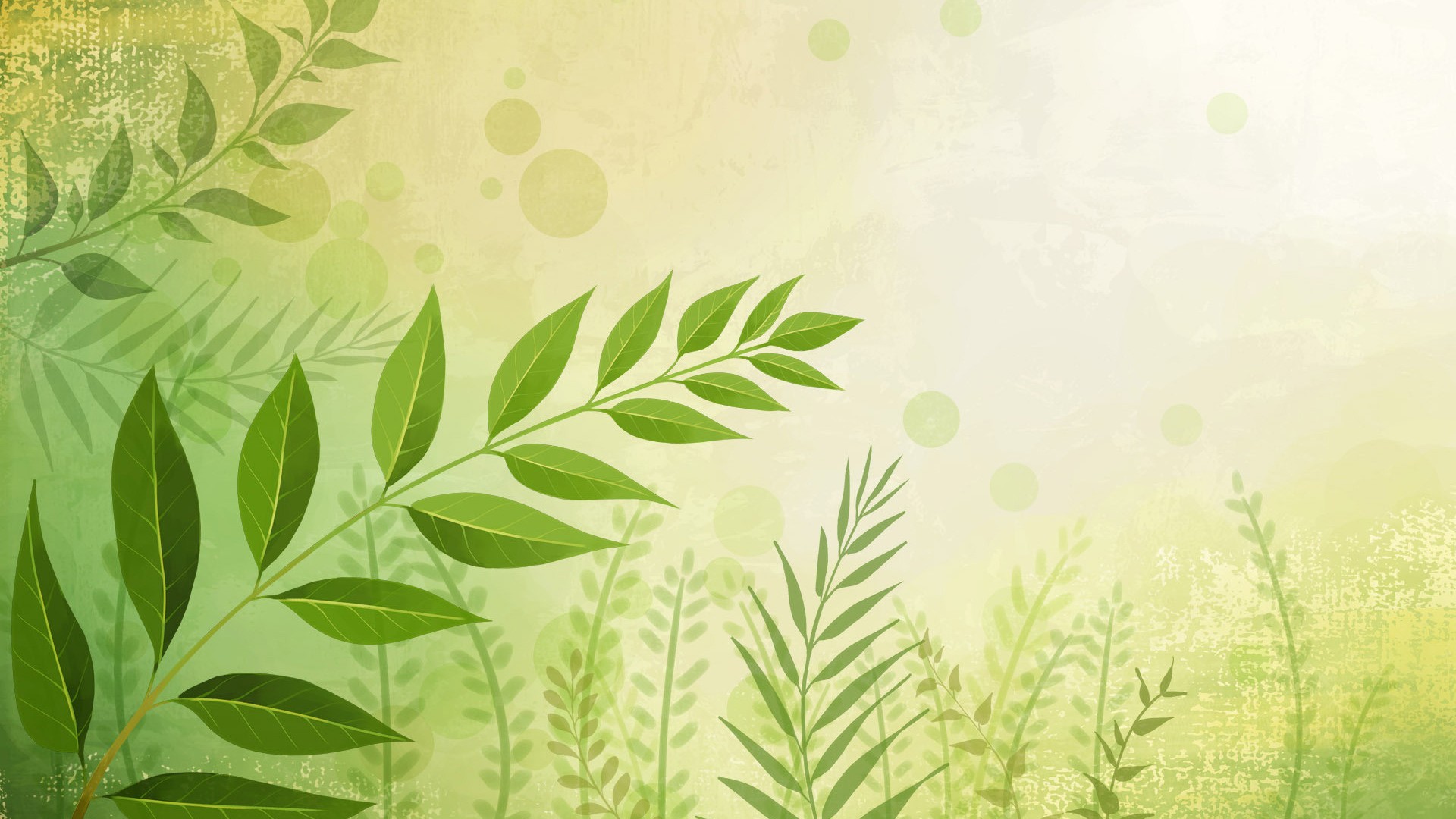 Паша, а ты знаешь, как в математике строят углы?
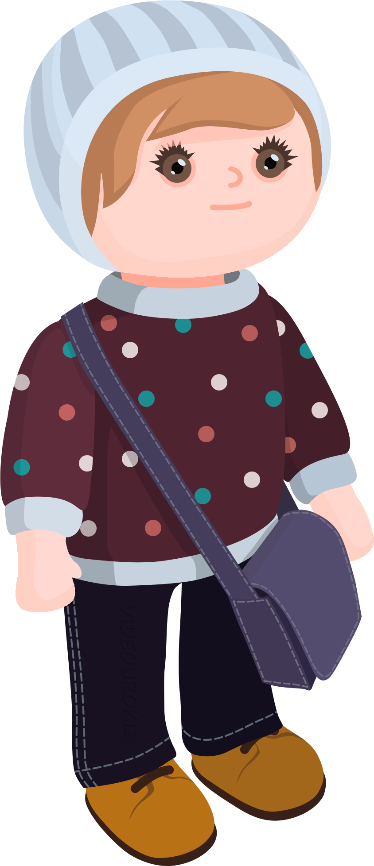 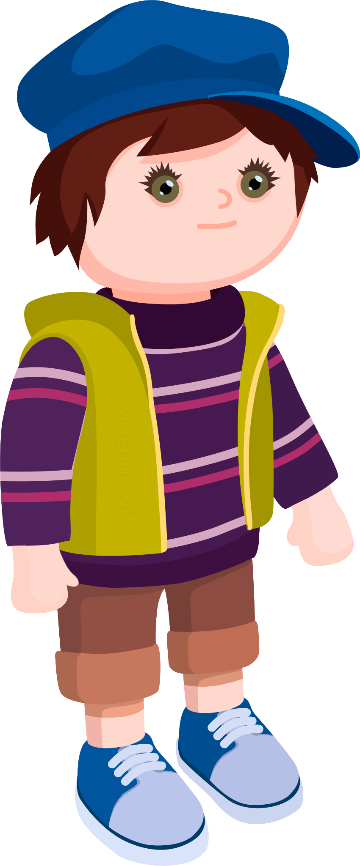 Если мы на листе бумаги из одной точки проведём два луча, то получим фигуру, которая называется углом.
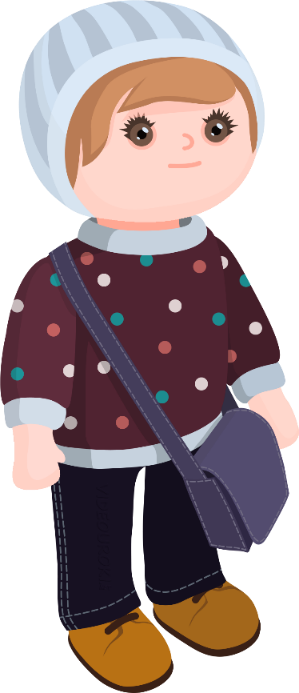 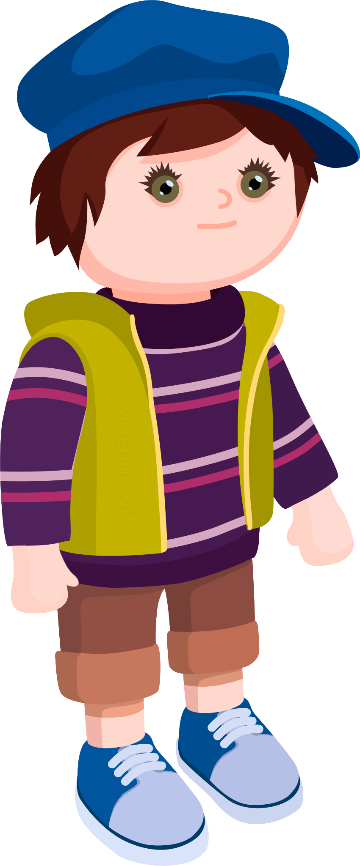 Да, но об этом лучше спросить у Электроши.
А углы в математике тоже имеют свои названия?
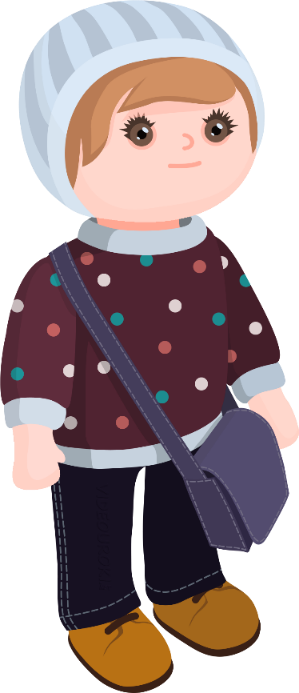 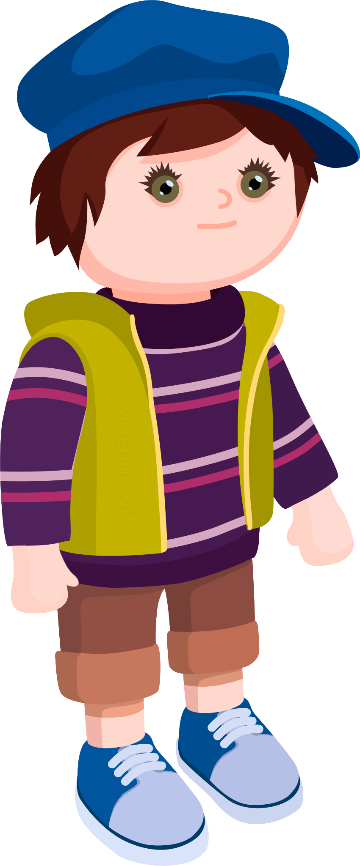 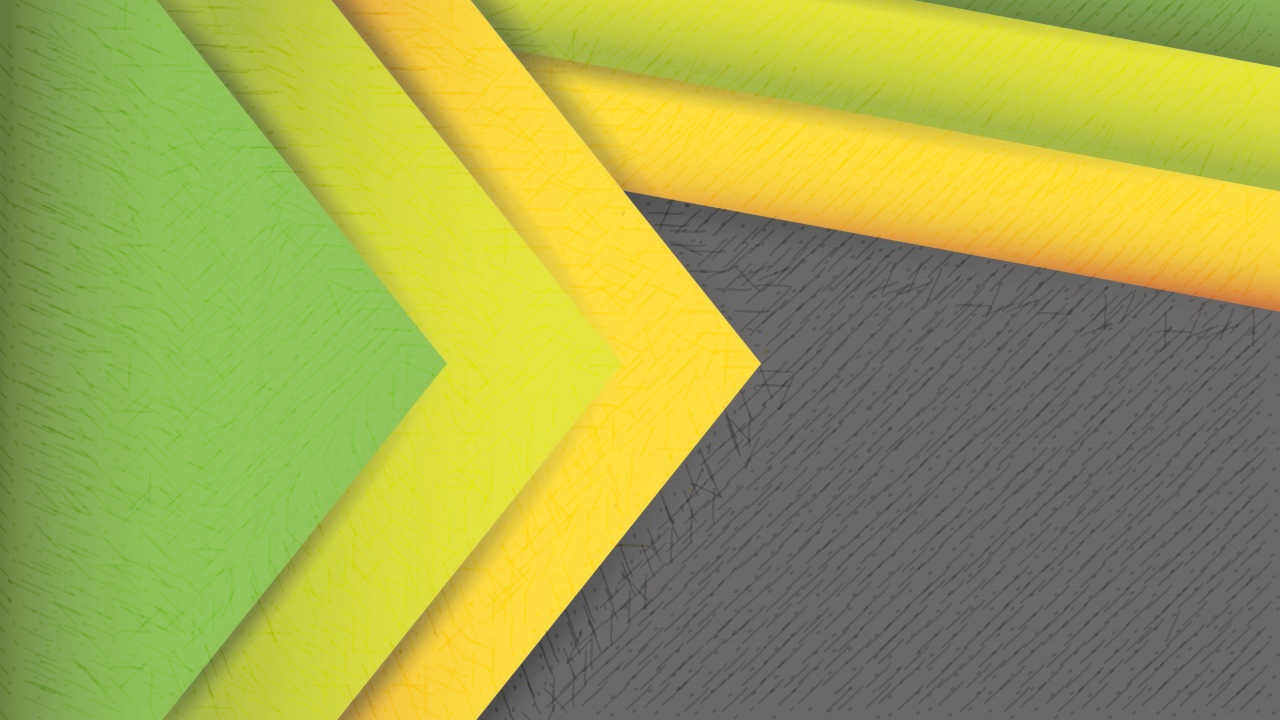 Прежде чем я вам расскажу об углах и их обозначениях, давайте немного разомнёмся.
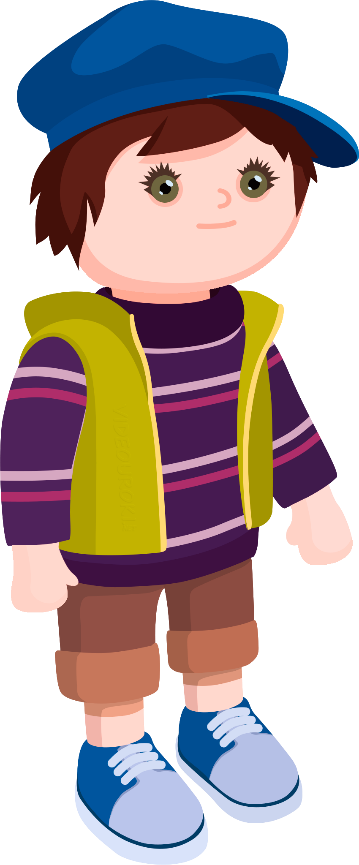 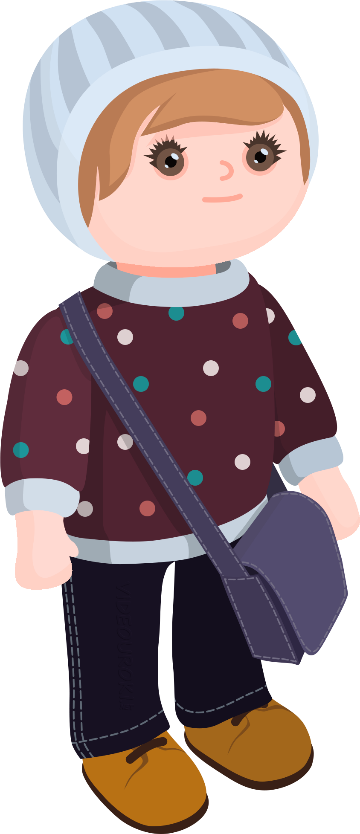 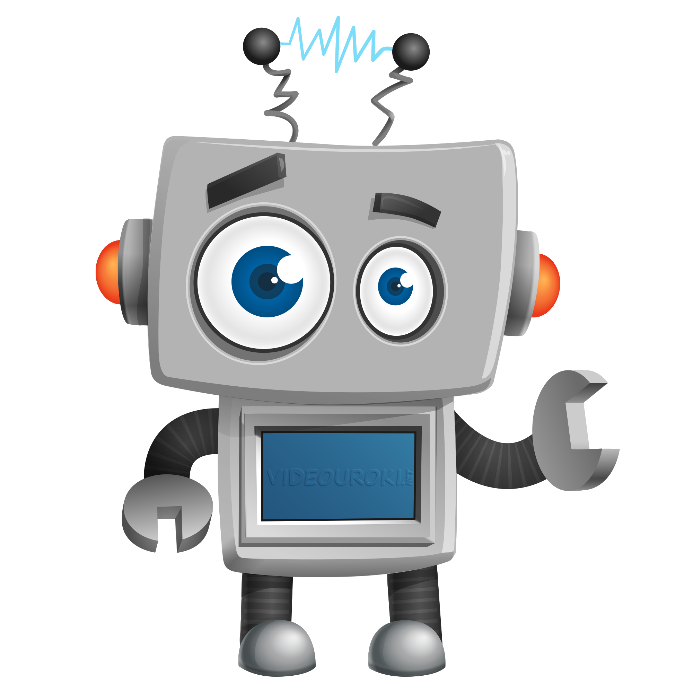 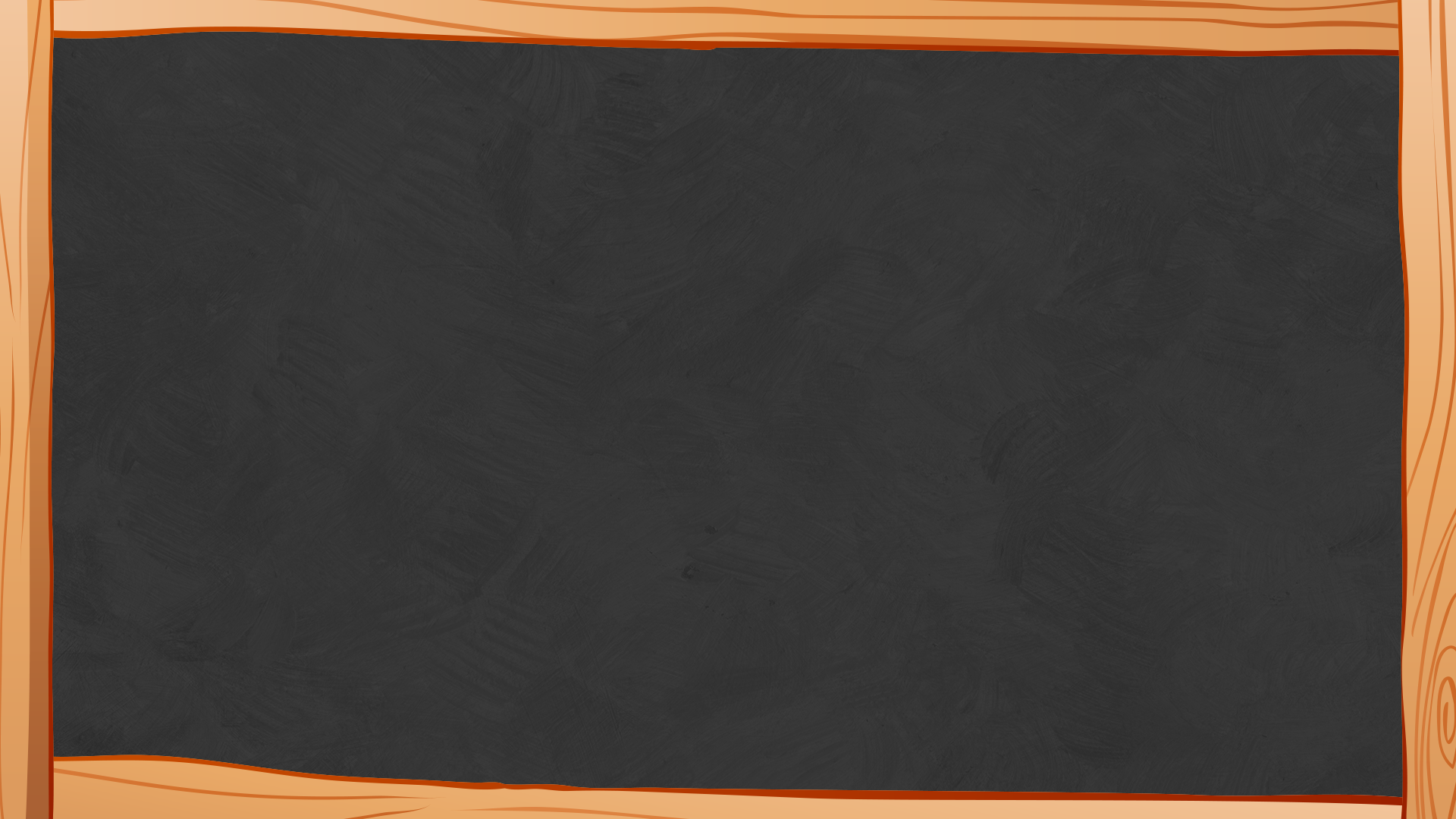 Устный счёт
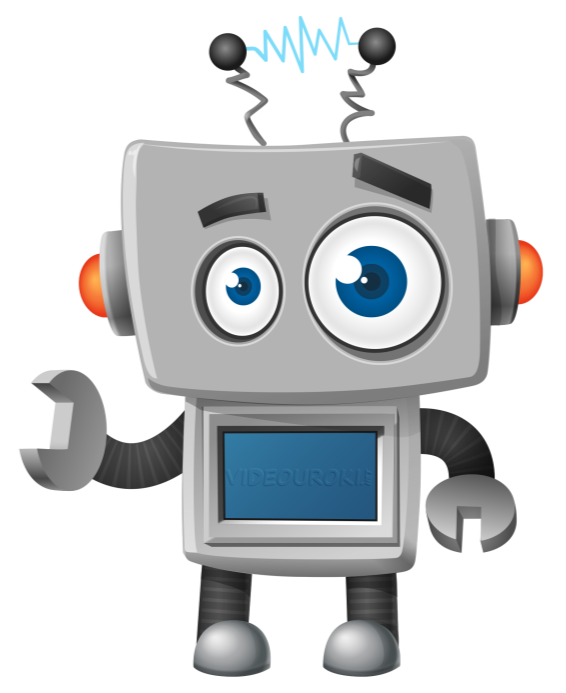 Сверимся?
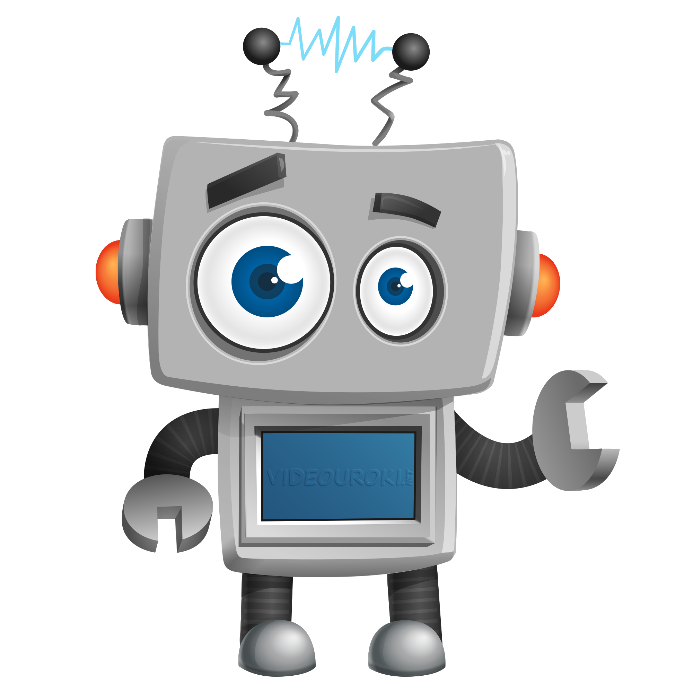 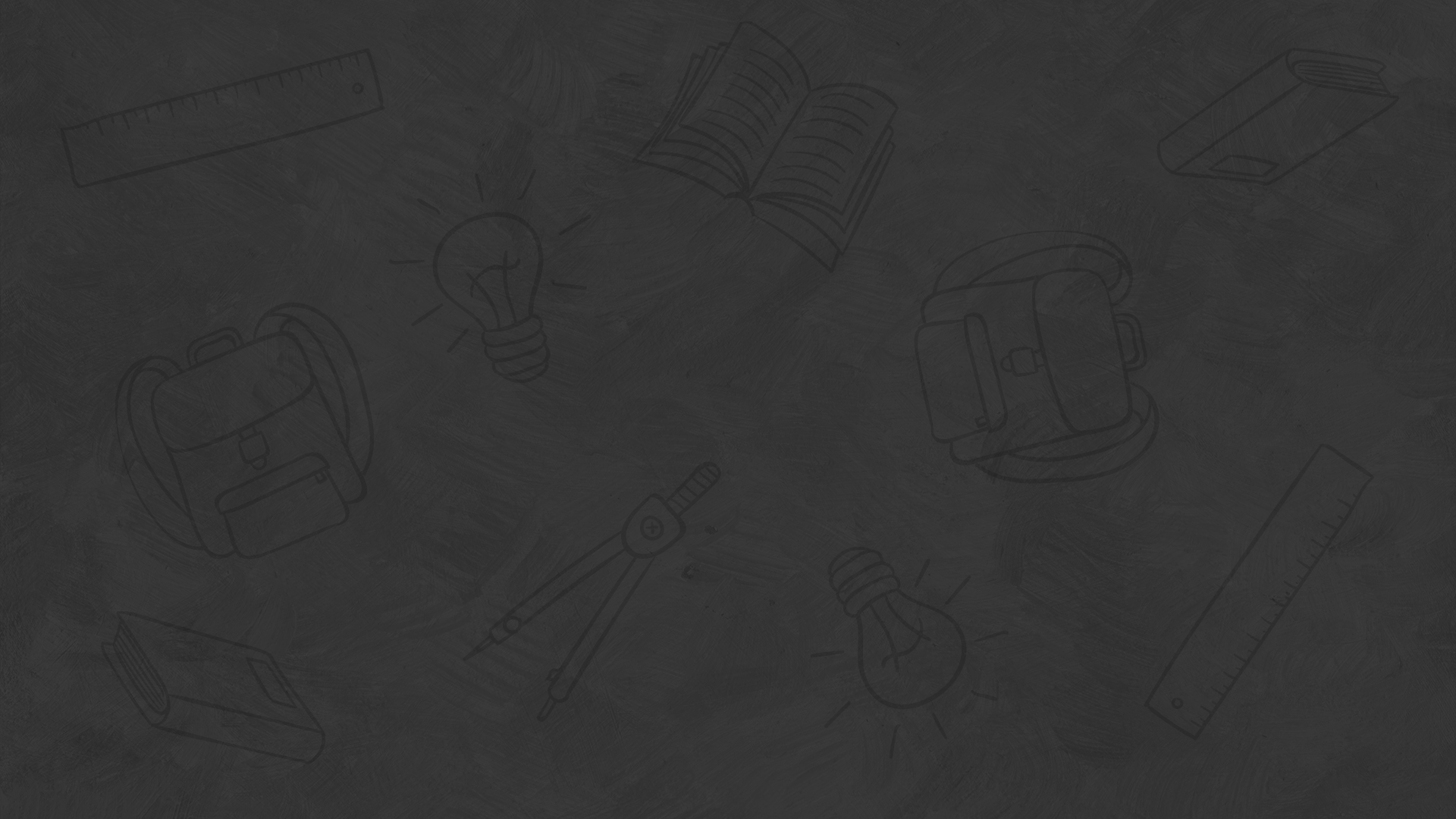 Запомните!
Фигуру, образованную двумя лучами, имеющими общее начало, называют углом.
Значит, угол – это два луча с общим началом?
Всё верно!
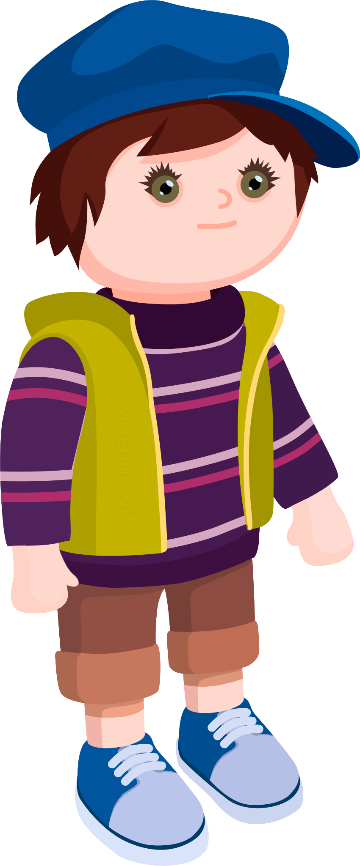 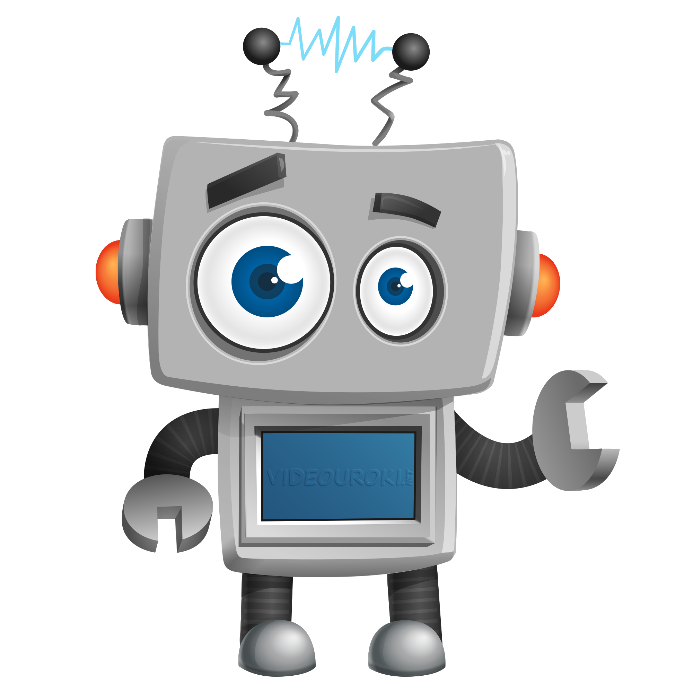 Лучи называют сторонами угла, а их общее начало – вершиной угла.
сторона
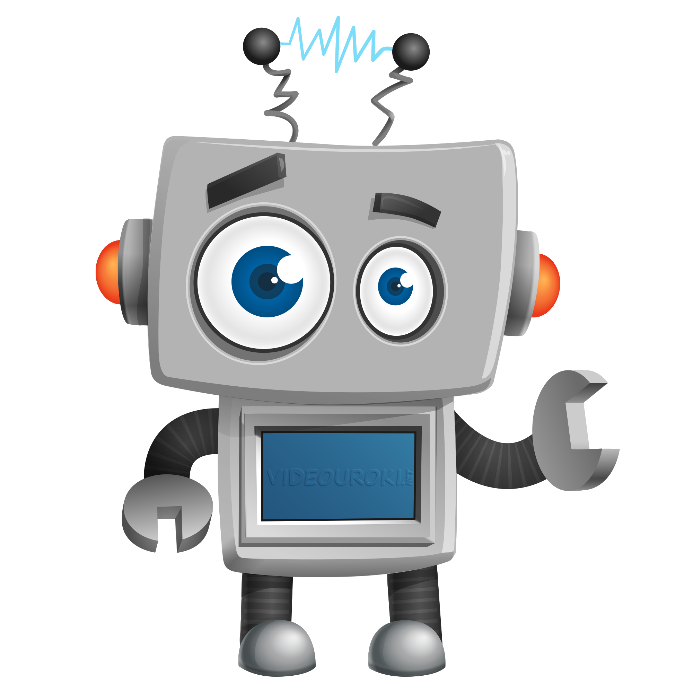 вершина
сторона
Визуально углы делят на внешний и внутренний. 
Мы же чаще будем работать именно с внутренними углами.
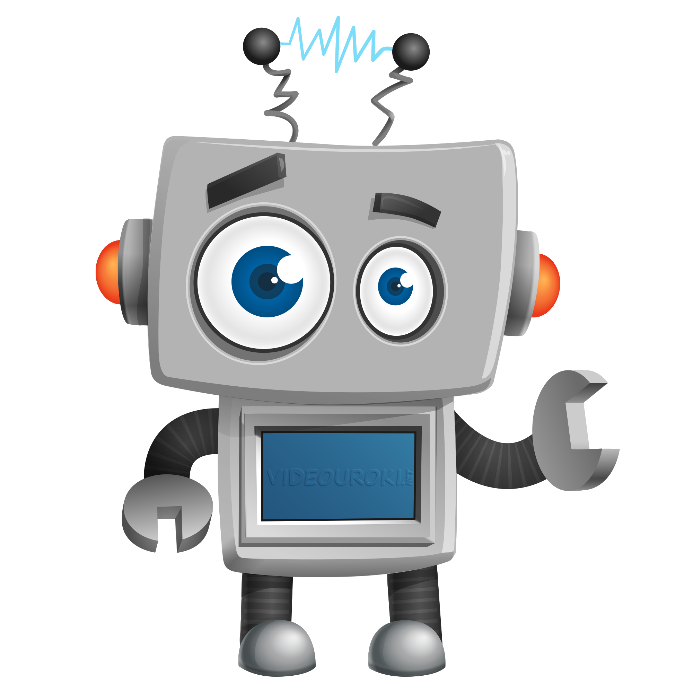 внешний
внутренний
А как обозначают углы?
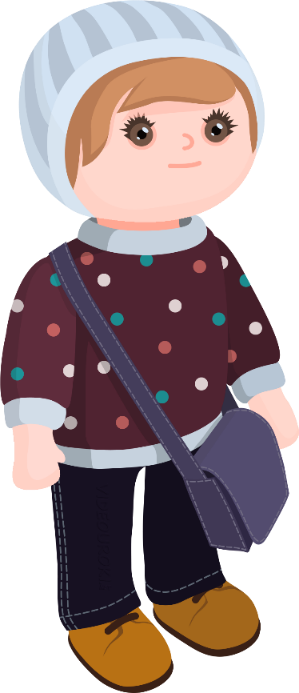 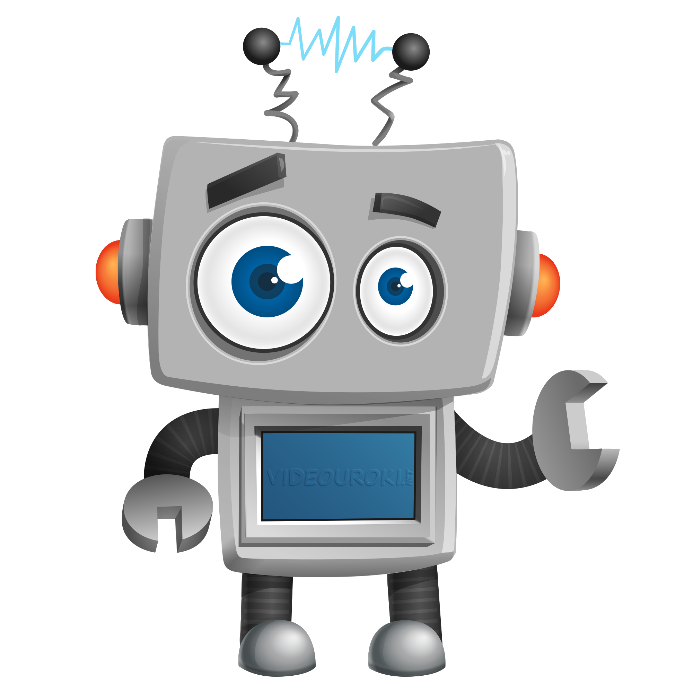 Обозначение углов
Буква, которая соответствует вершине угла, должна всегда находиться в середине названия.
Этот же угол можно обозначить одной заглавной латинской буквой, указывающей его вершину.
Обозначение углов
Назовите углы.
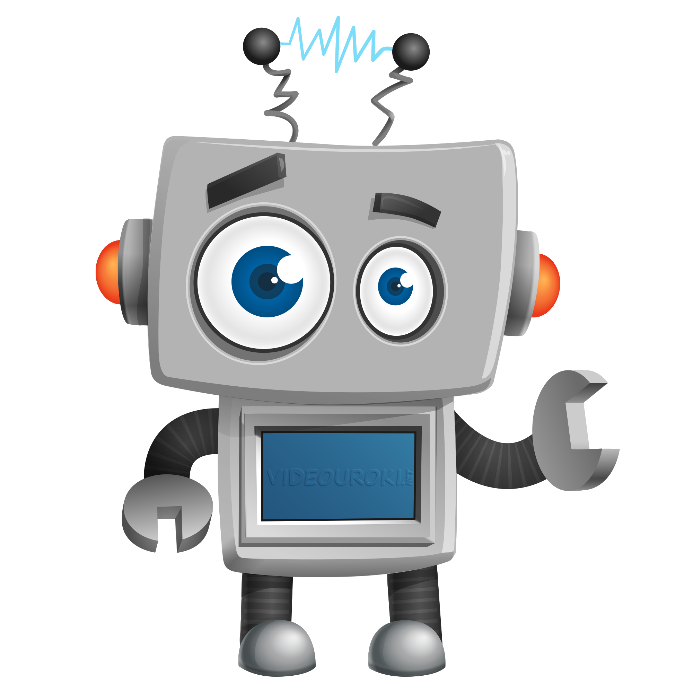 Обозначение углов
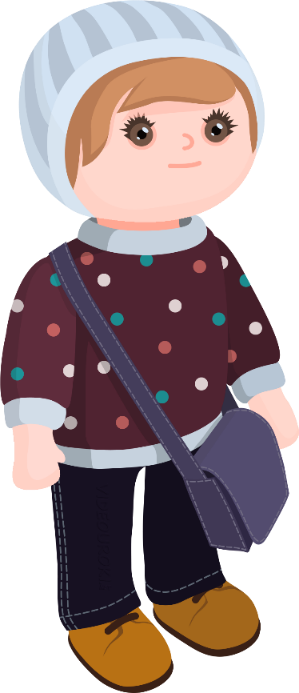 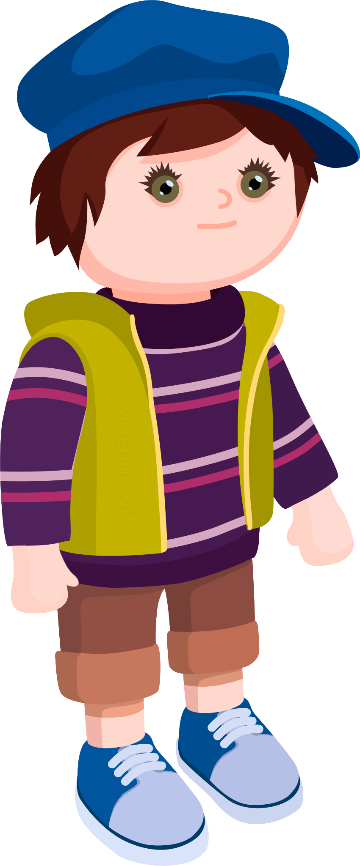 Обозначение углов
Попробуйте сосчитать и назвать все углы на рисунке.
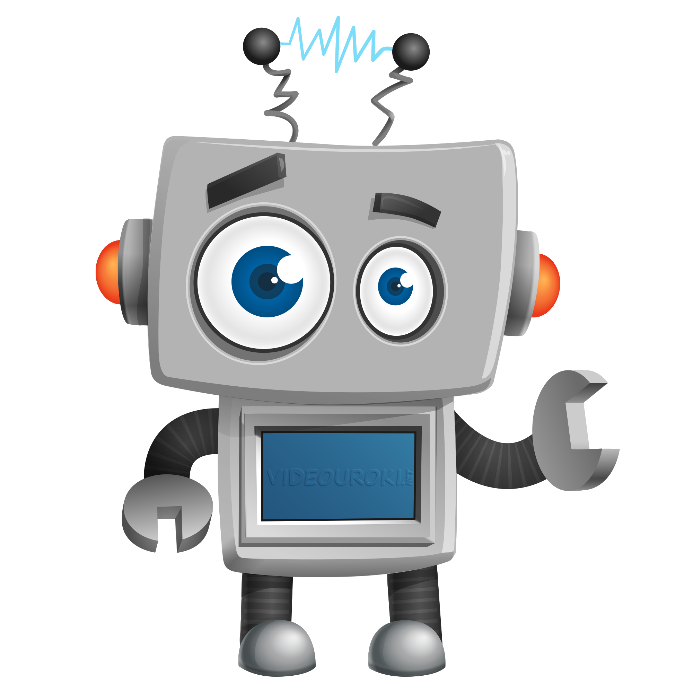 Обозначение углов
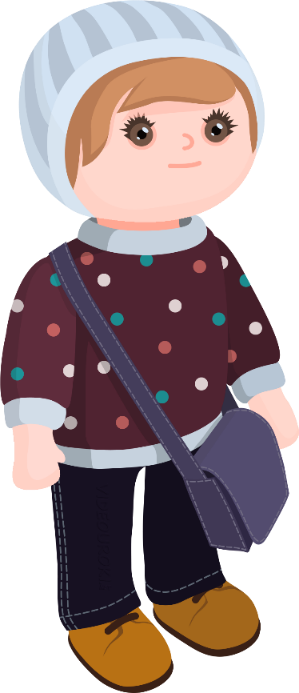 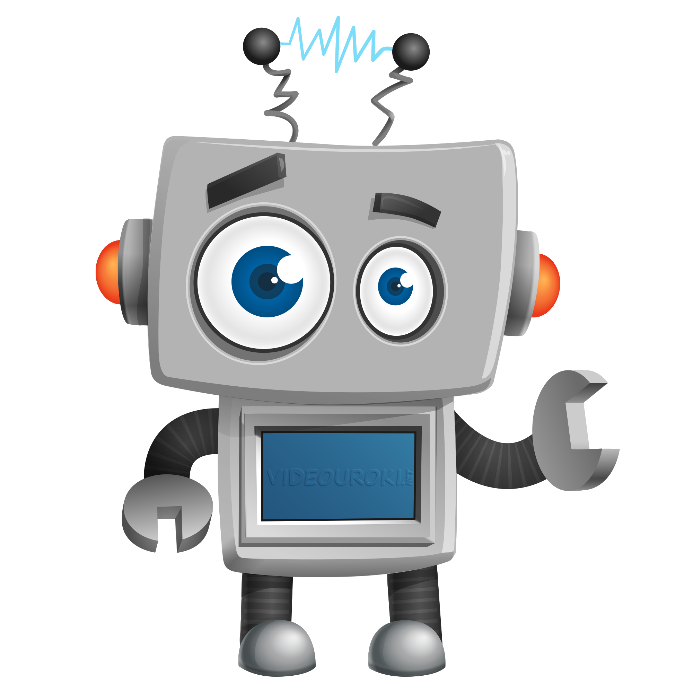 Обозначение углов
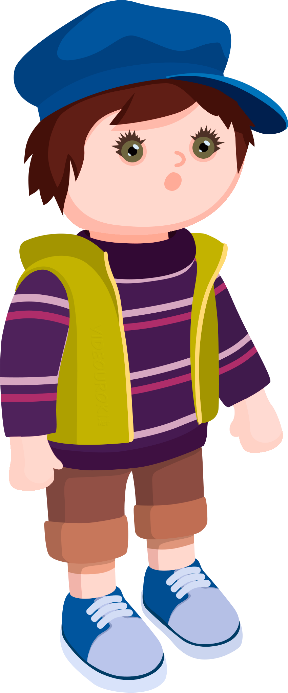 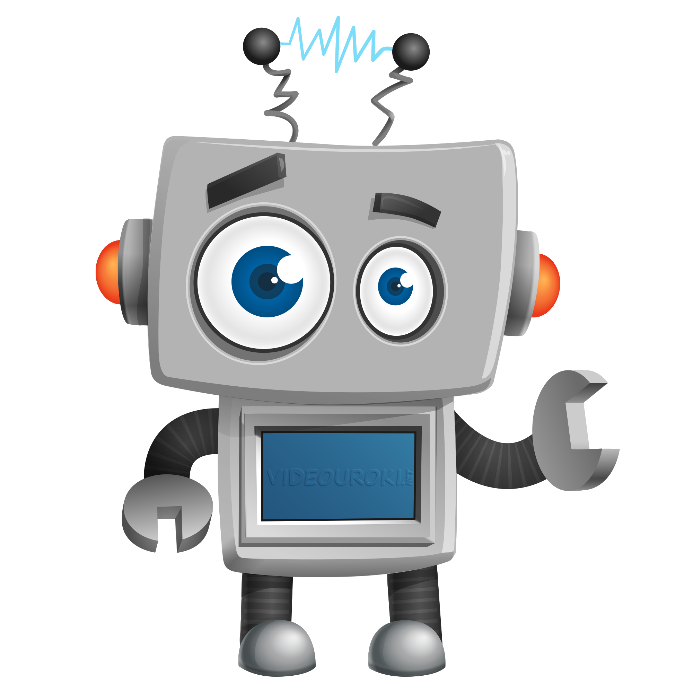 Обозначение углов
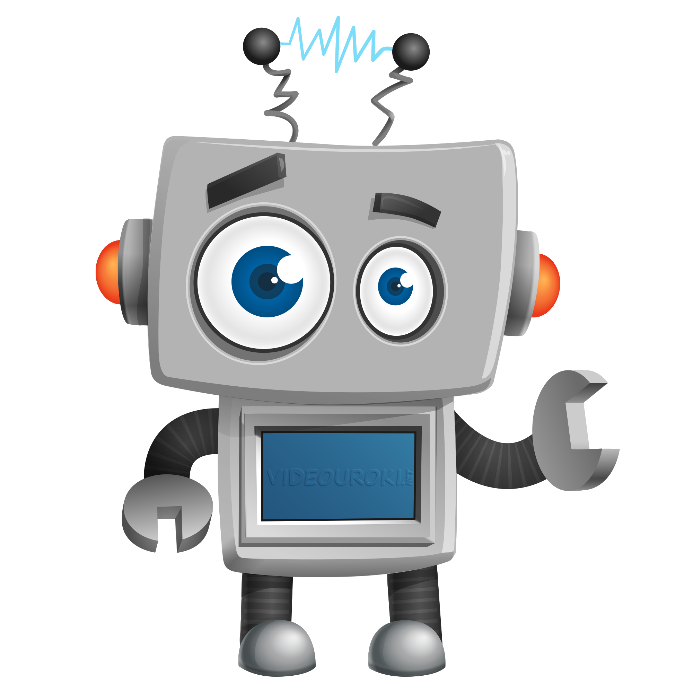 Обозначение углов
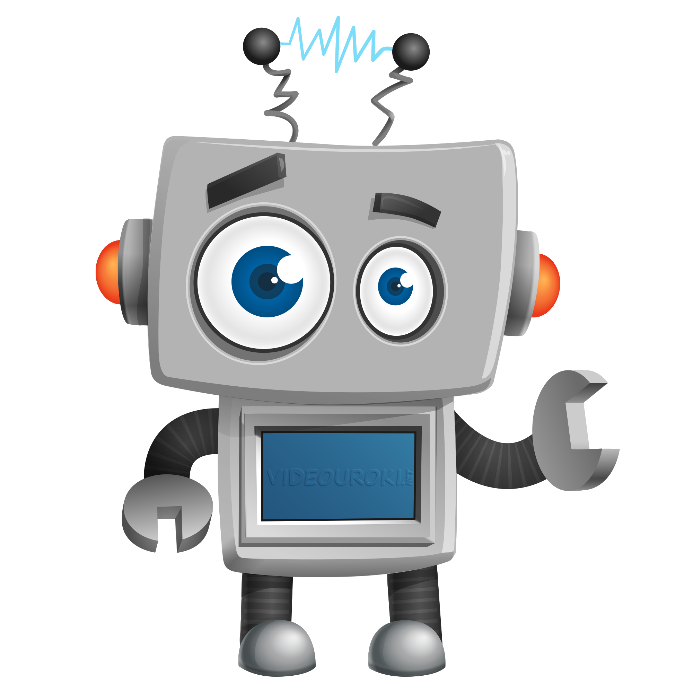 Обозначение углов
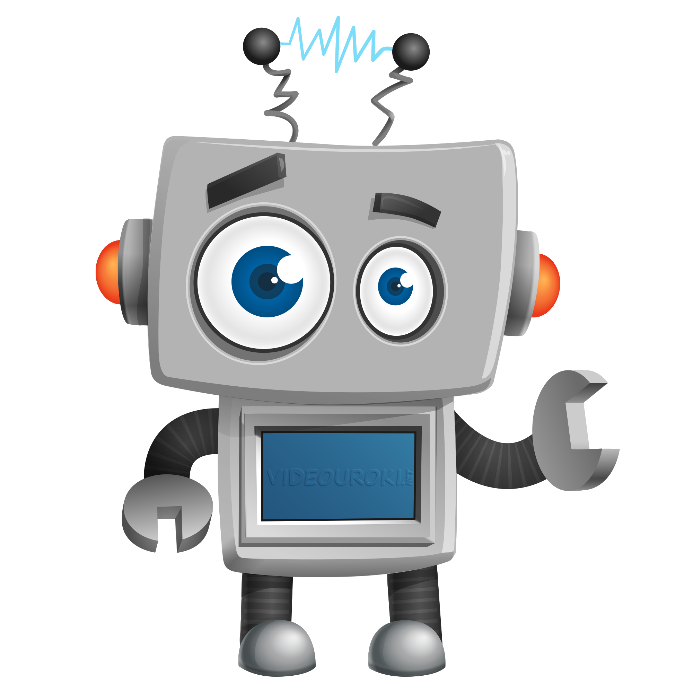 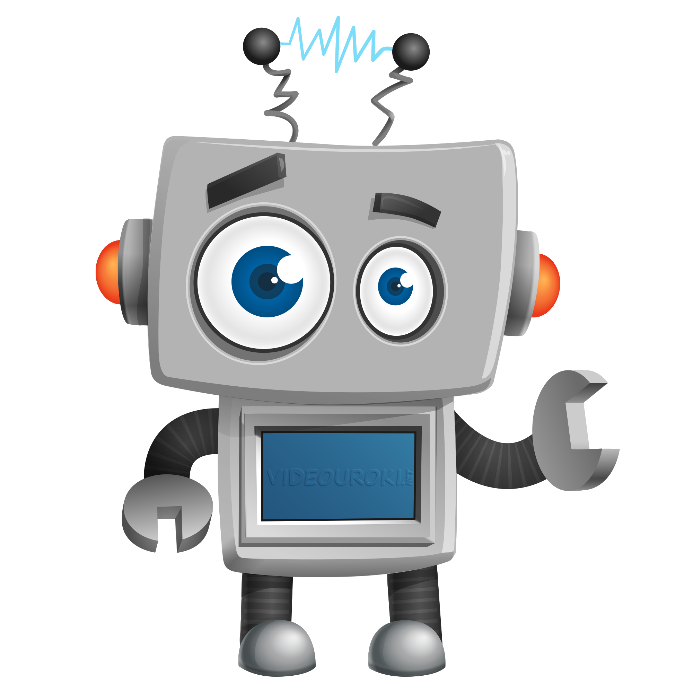 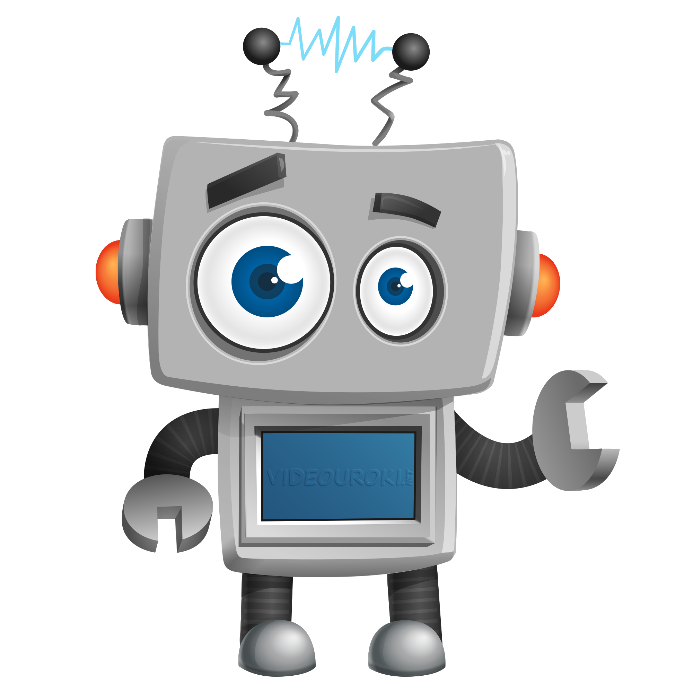 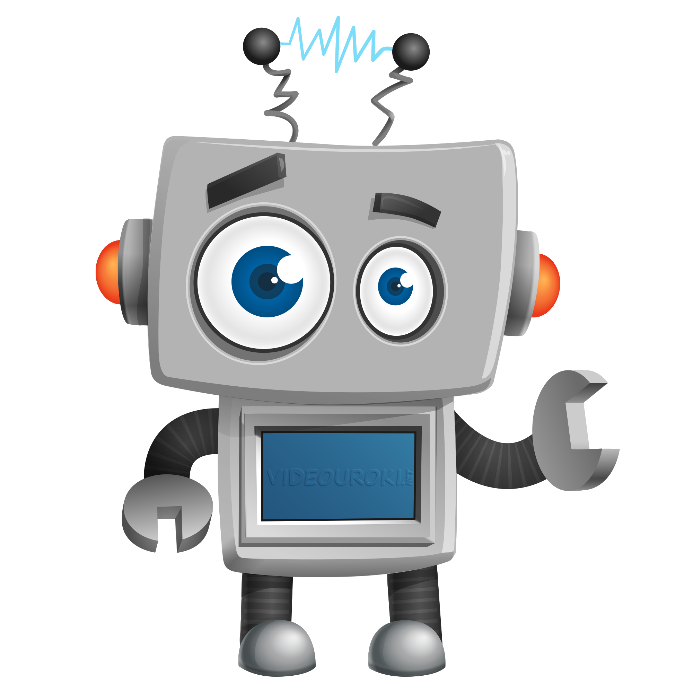 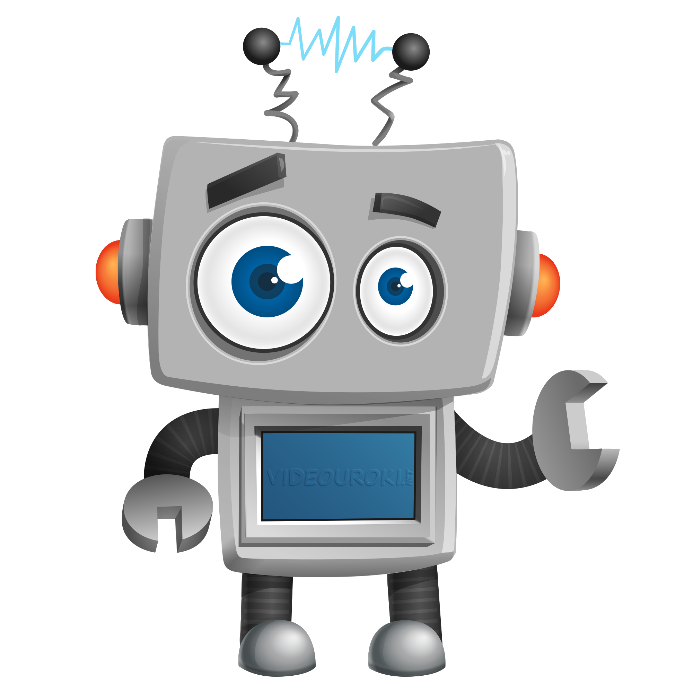 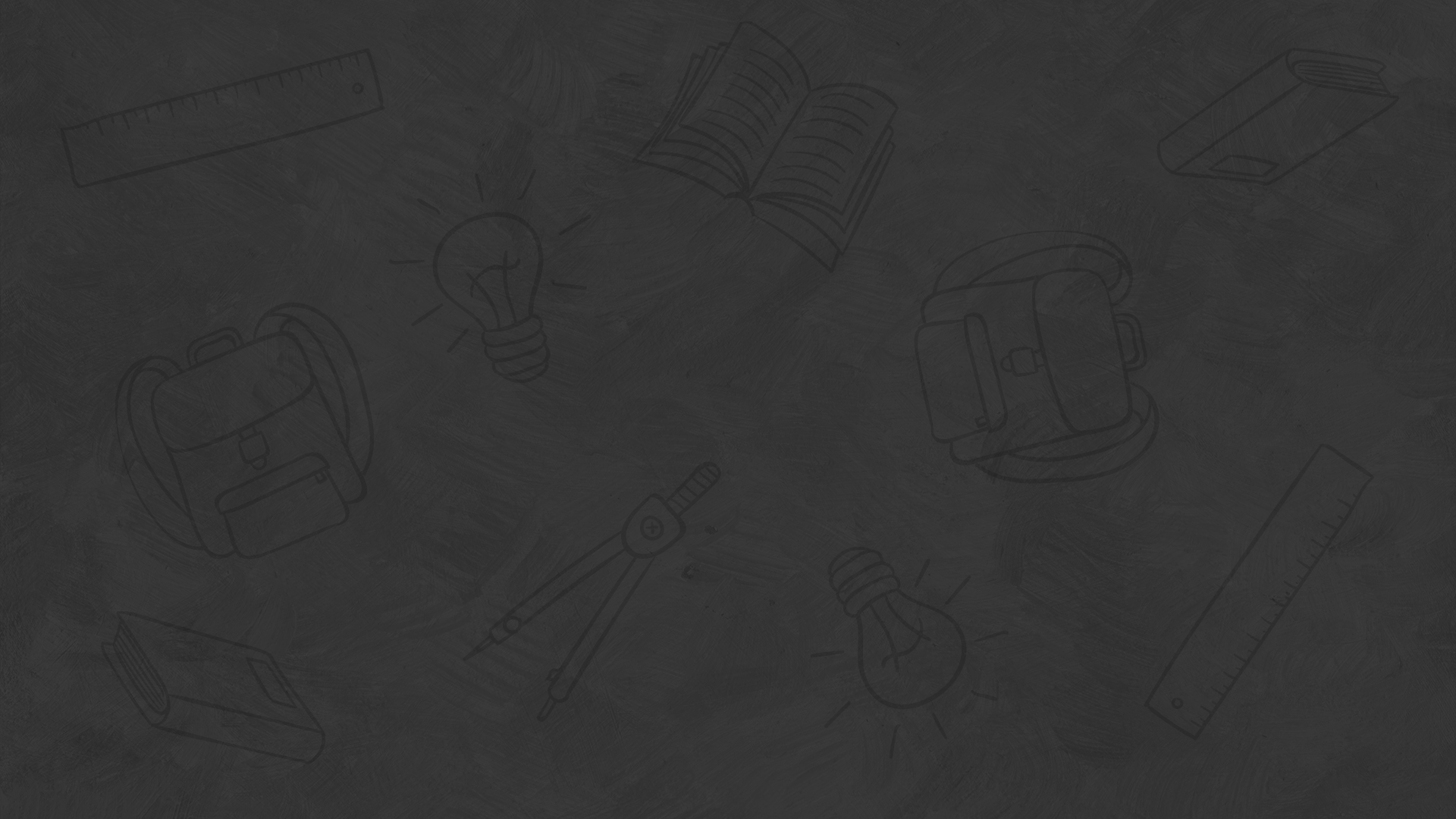 Запомните!
Два угла называют равными, если они совпадают при наложении.
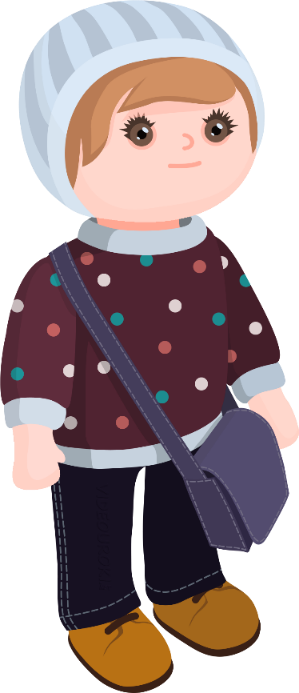 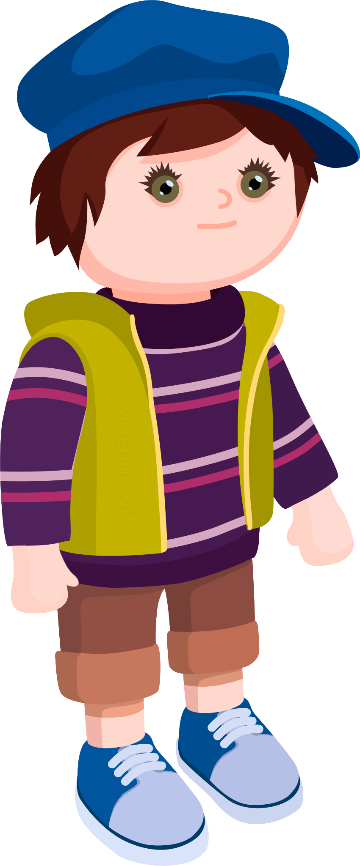 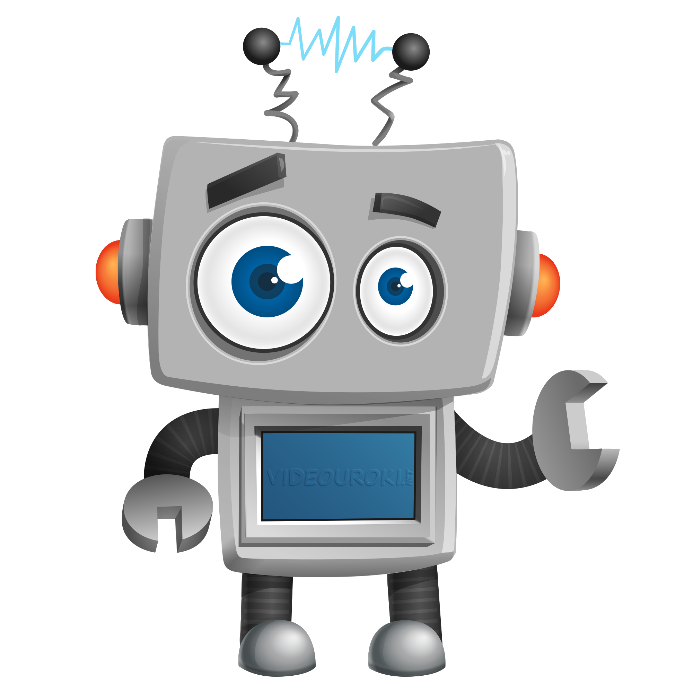 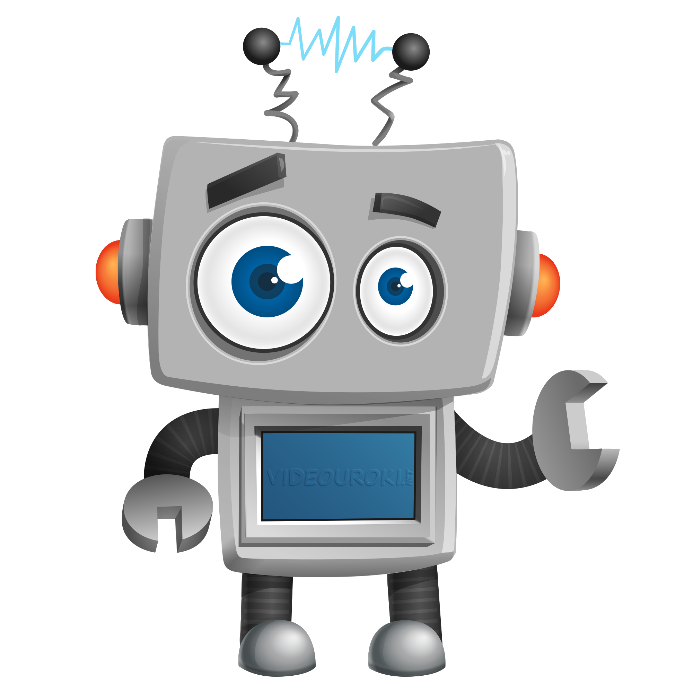 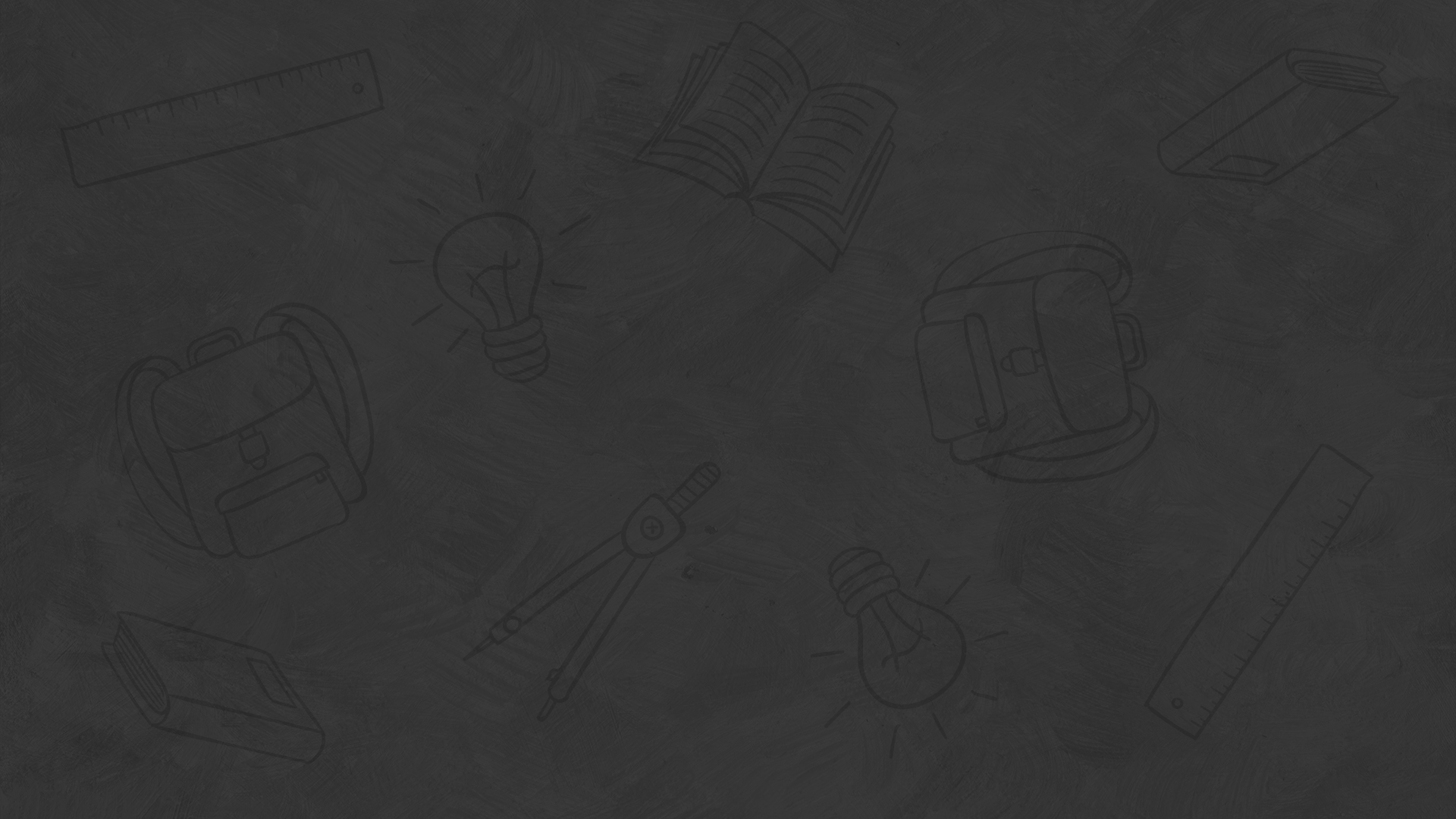 Запомните!
Биссектриса делит угол на два равных угла.
Задание № 1
Решение:
Задание № 2
Решение:
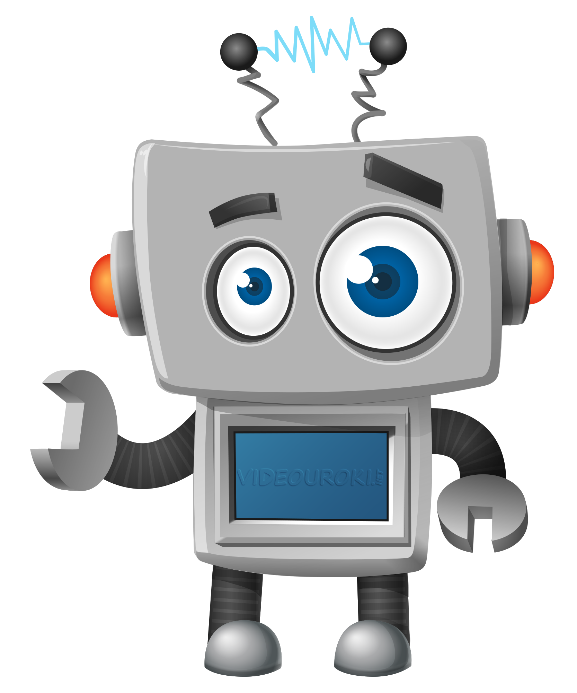 Решение:
– вес семи персиков и семи яблок вместе.
– вес одного персика и одного яблока вместе.
Ответ:
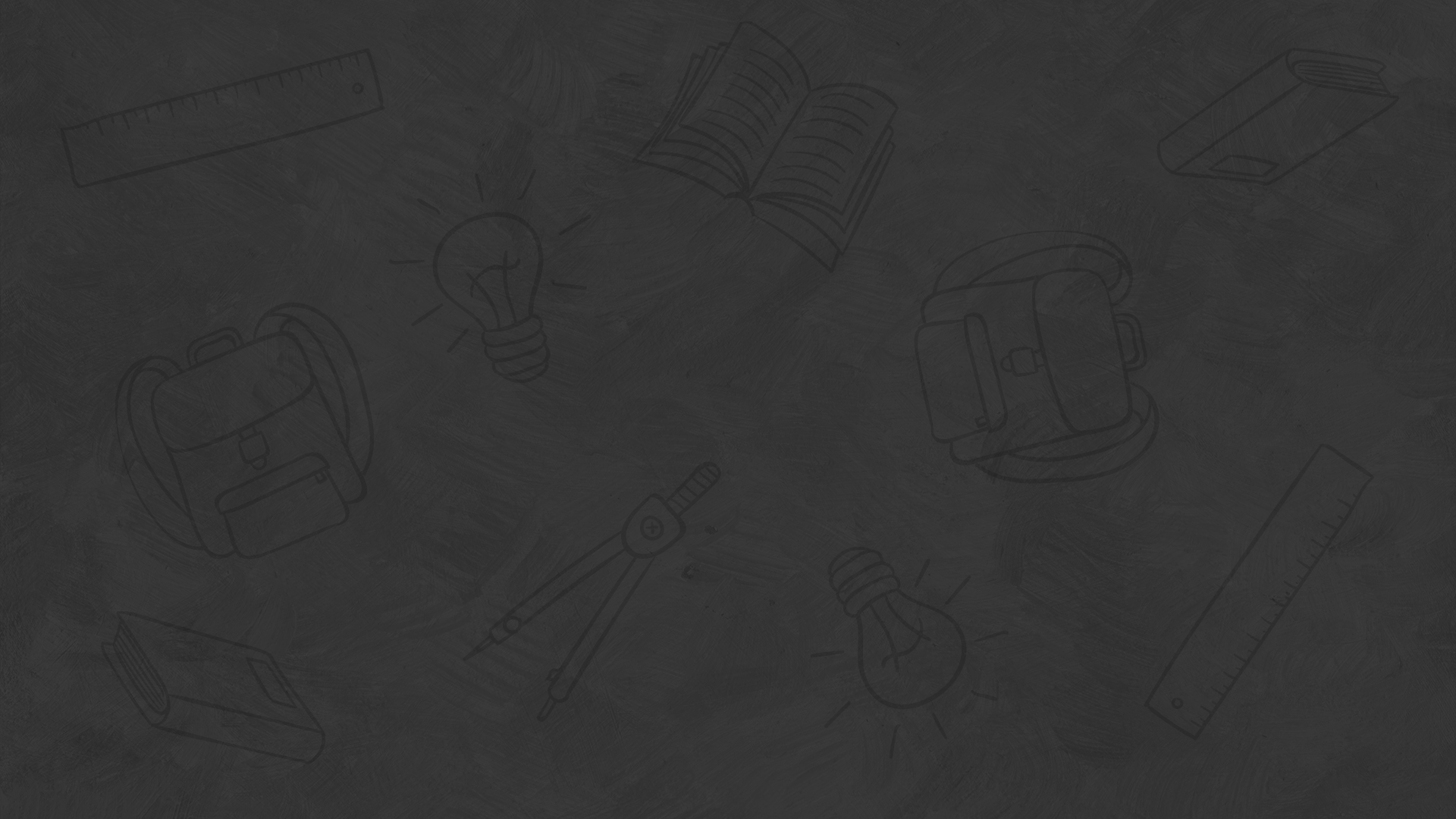 Итоги урока
Фигуру, образованную двумя лучами, имеющими общее начало, называют углом.
Лучи называют сторонами угла, а их общее начало – вершиной угла. 
Угол можно обозначить либо одной заглавной латинской буквой, указывающей его вершину, либо тремя заглавными латинскими буквами, которыми обозначены вершина и две точки, расположенные на сторонах угла.
сторона
сторона
вершина